図解化に使えるフレームワーク
ツリー型
サテライト型
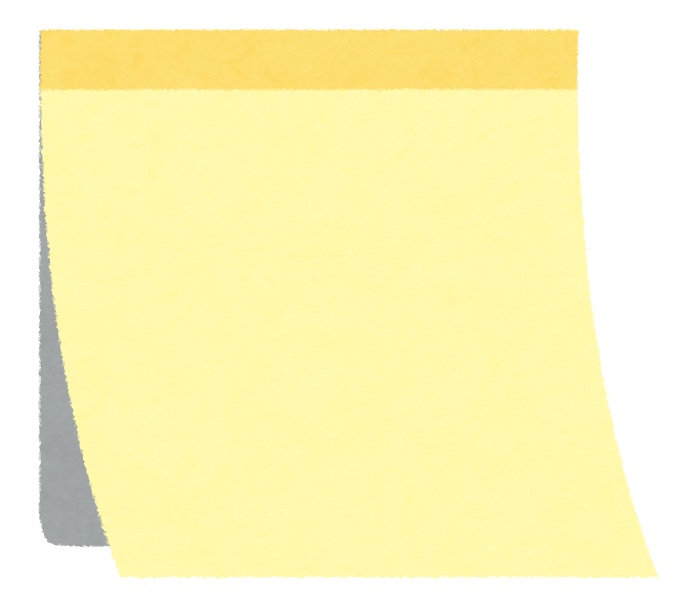 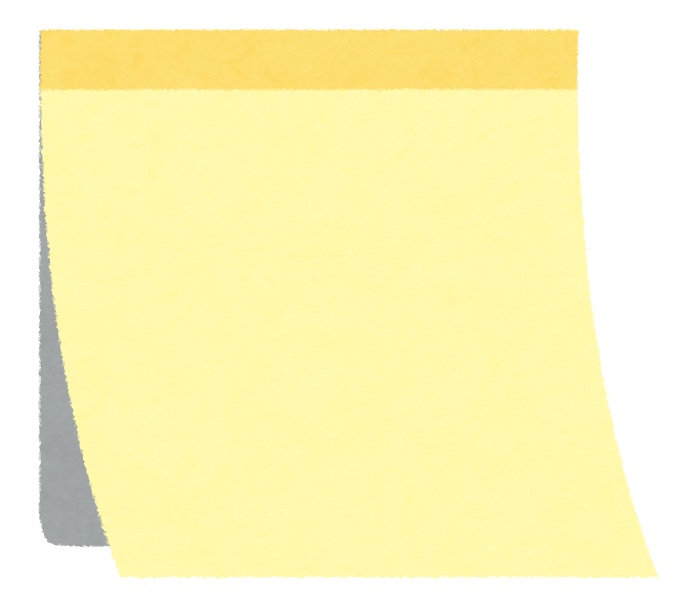 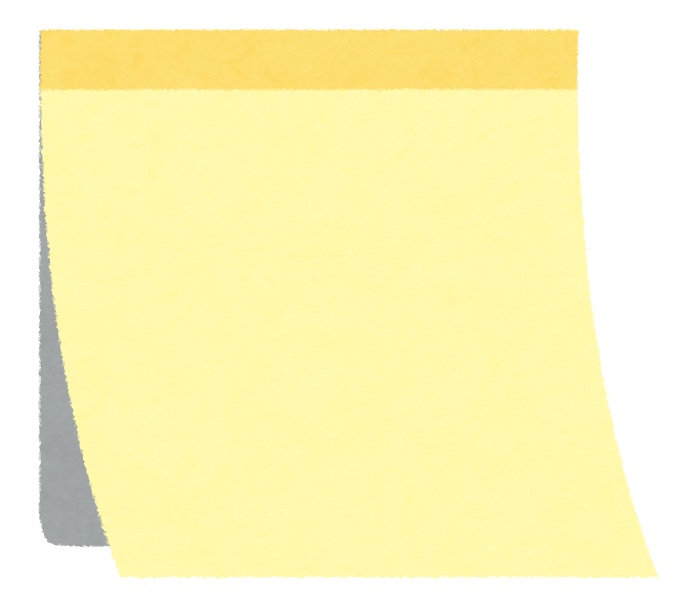 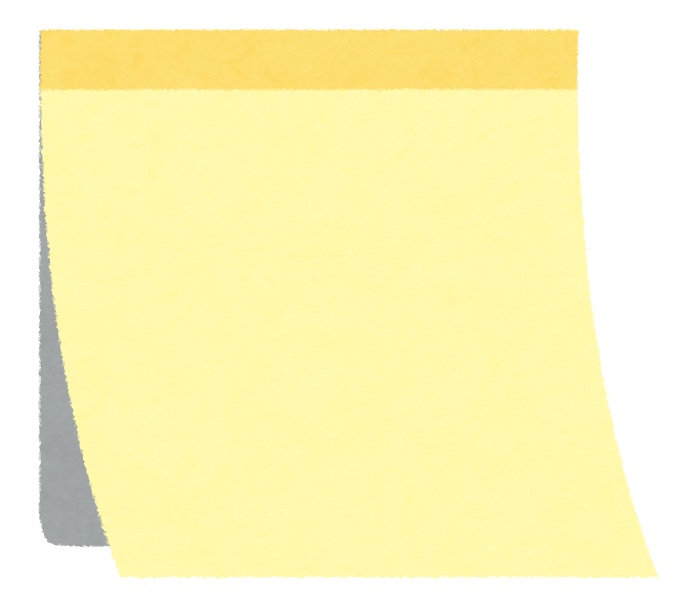 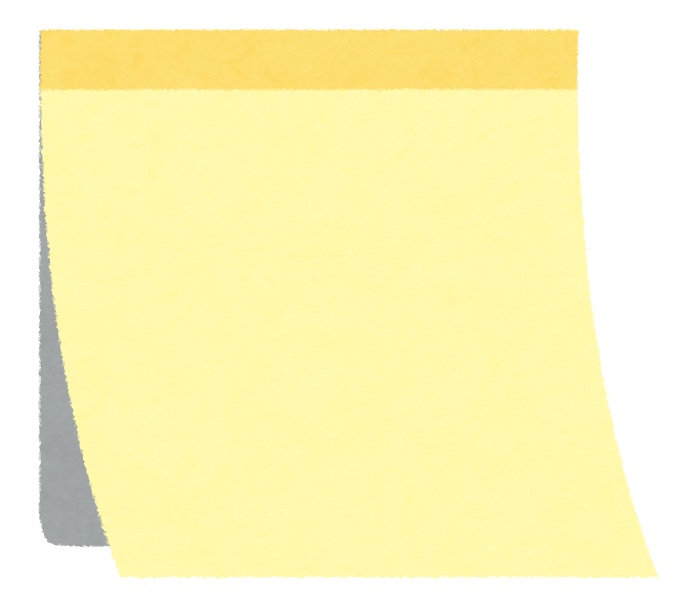 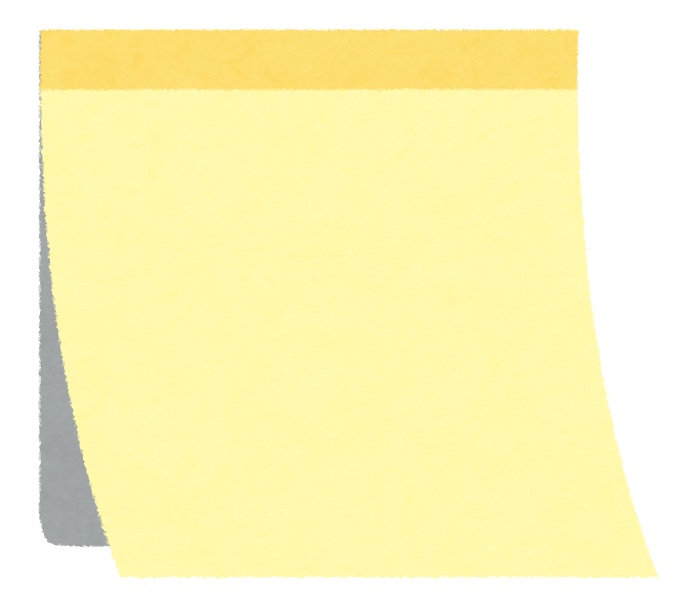 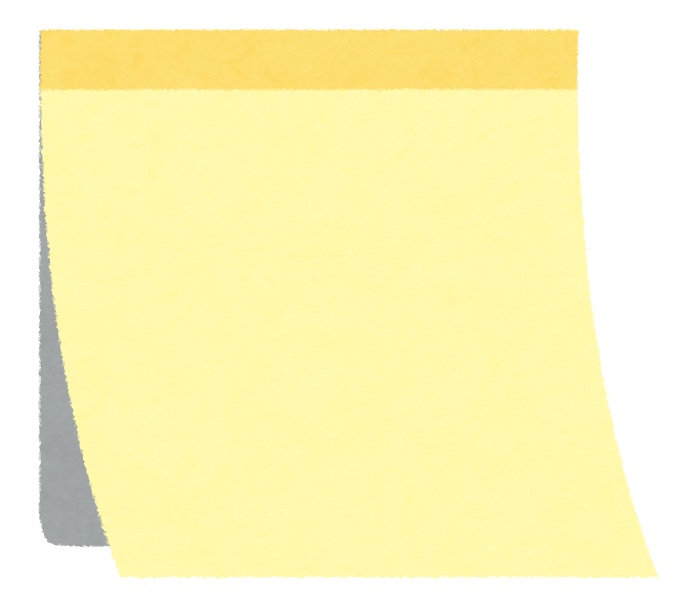 要素のレベルを階層状に示す
論理的な構造を示す際に使う
要素の相互依存関係を示す
すべての要素の対等な関係性を示す
フロー型
サイクル型
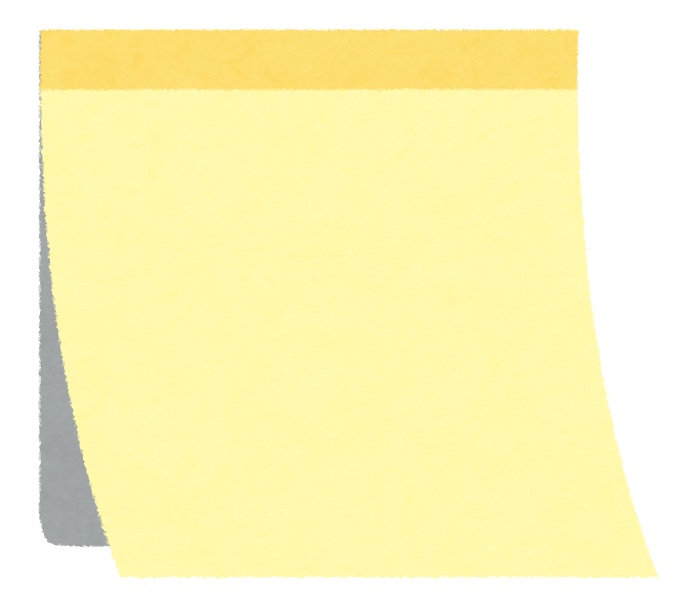 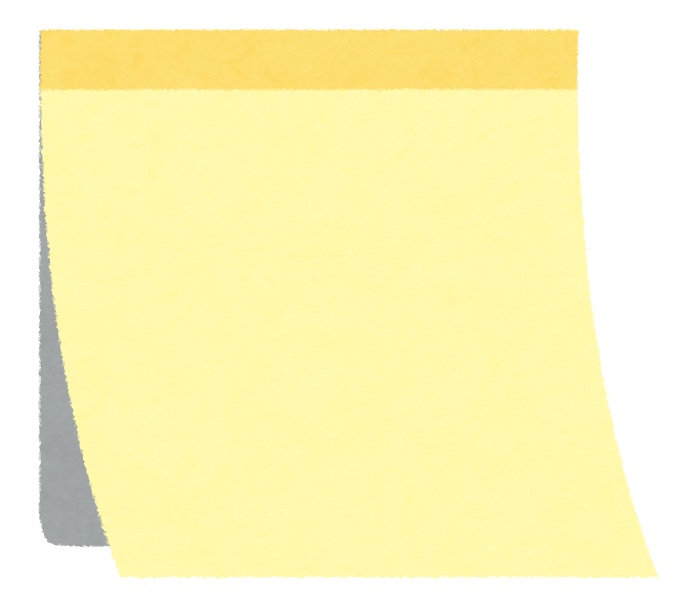 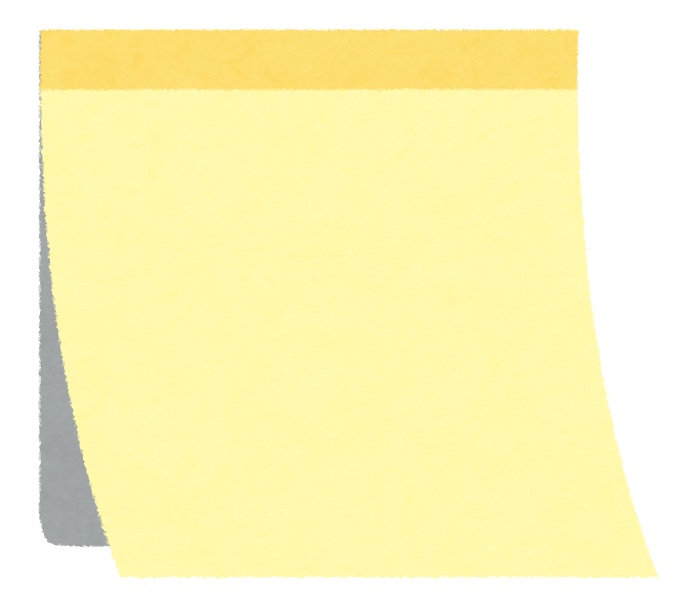 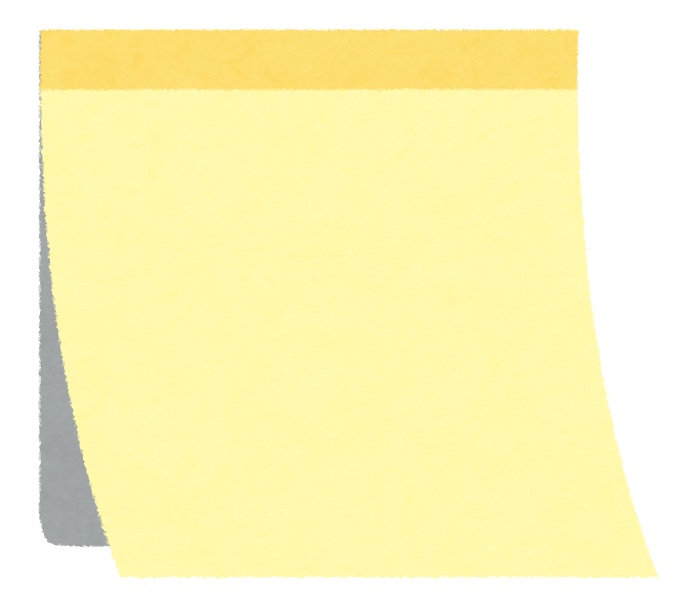 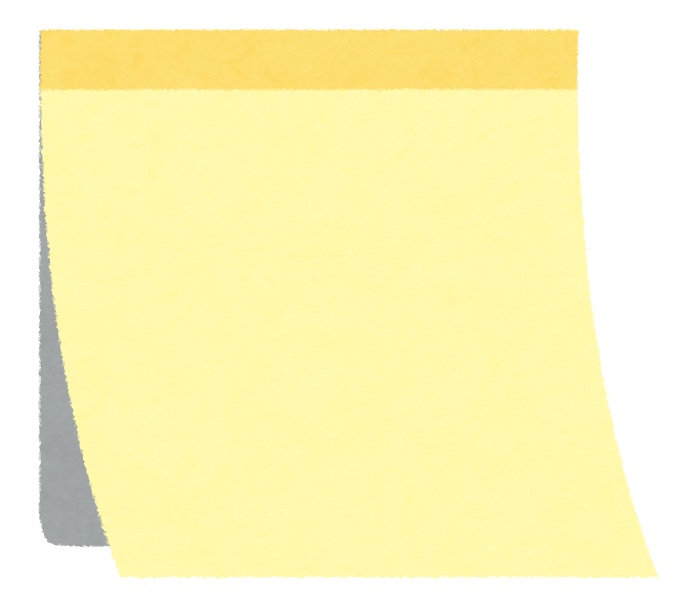 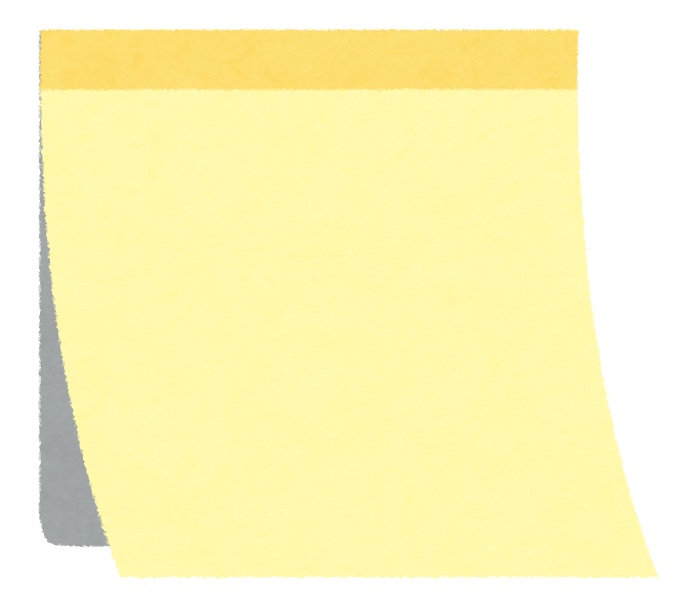 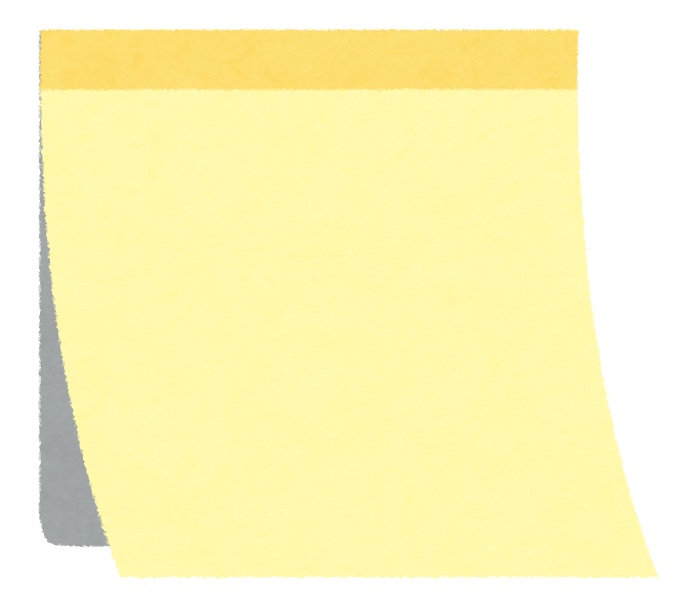 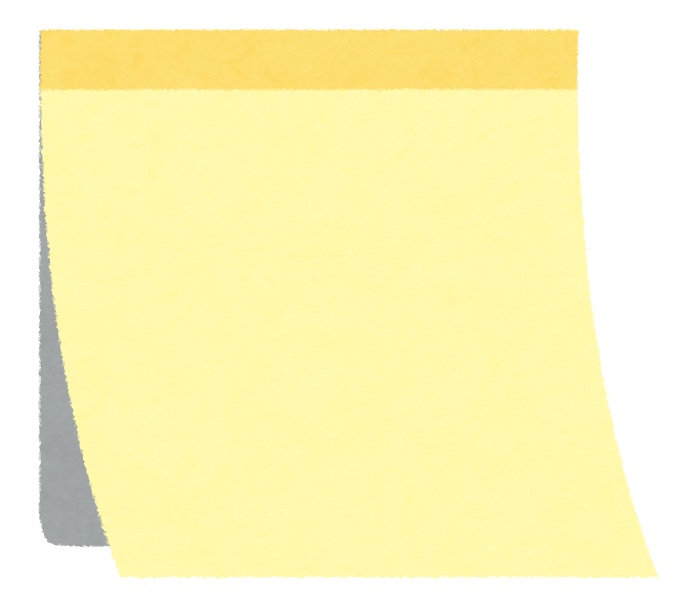 要素の循環的な流れを示す
何度も循環を繰り返す場合に使う
要素の時間的な流れを示す
左から右，あるいは上から下の流れで表す
1
©︎ Mayumi SUGIURA
図解化に使う矢印
交換／往復
つながり
影響の順序
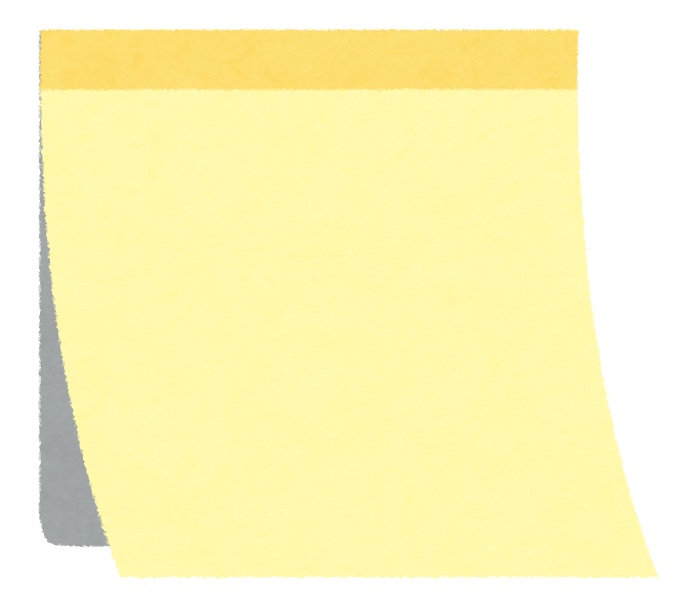 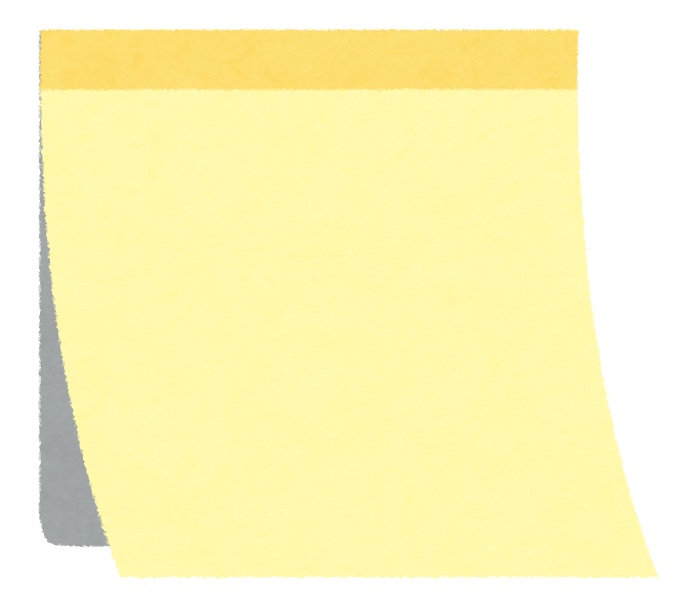 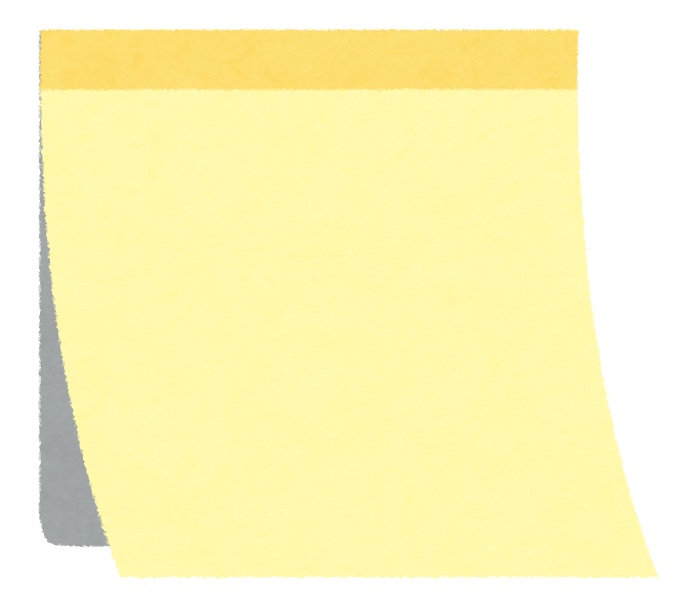 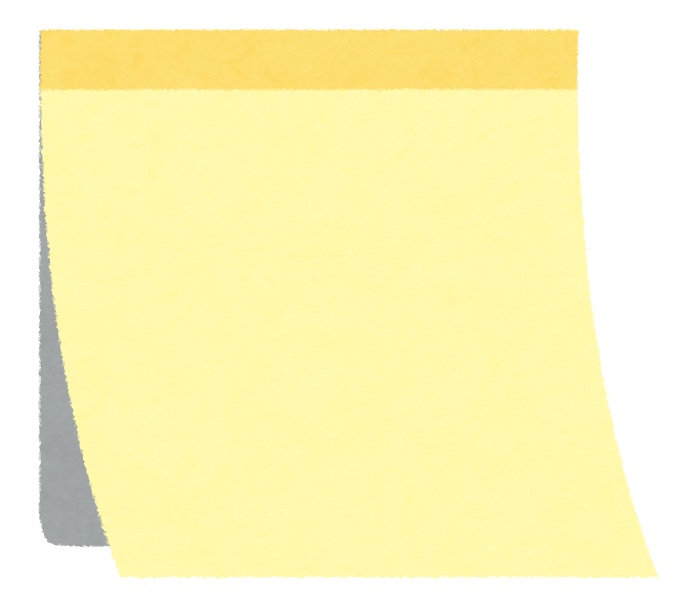 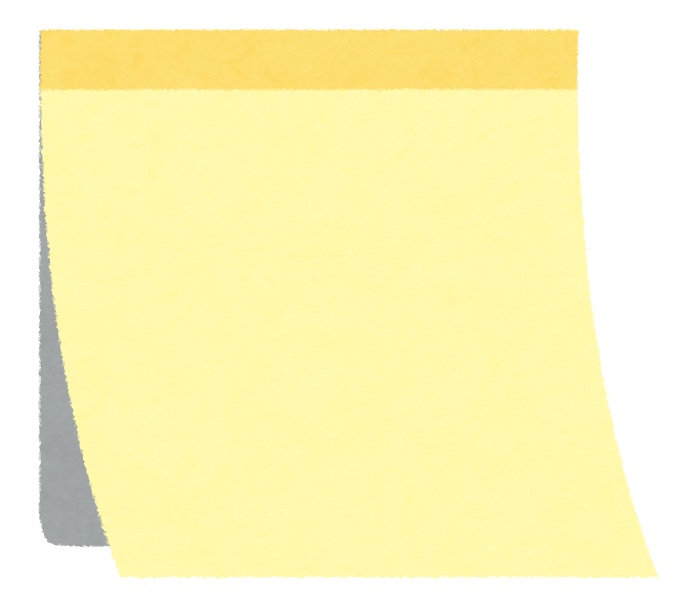 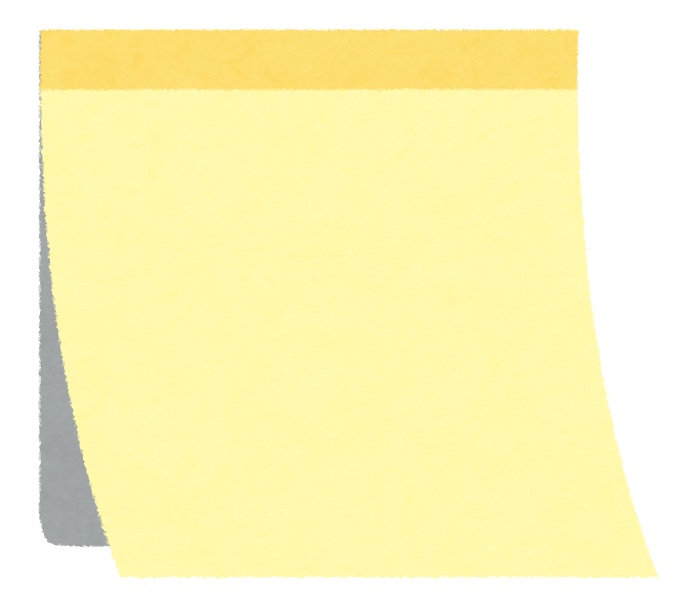 過去／予定
影響の強さ
対立／強調
普通
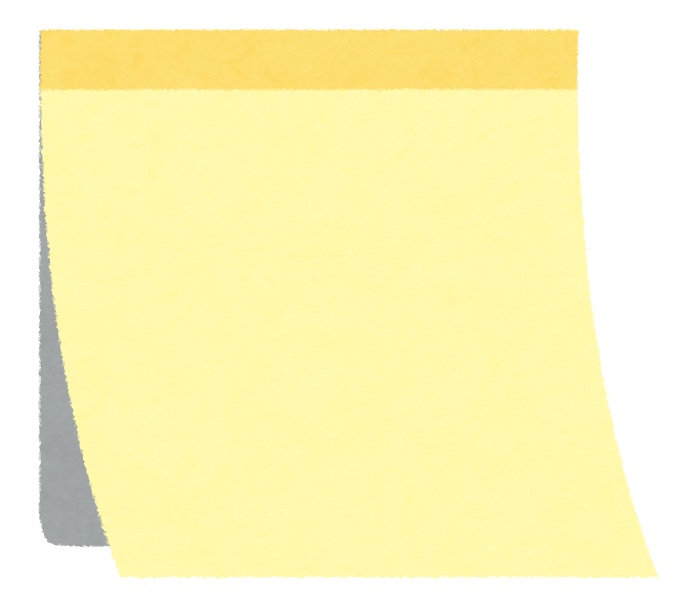 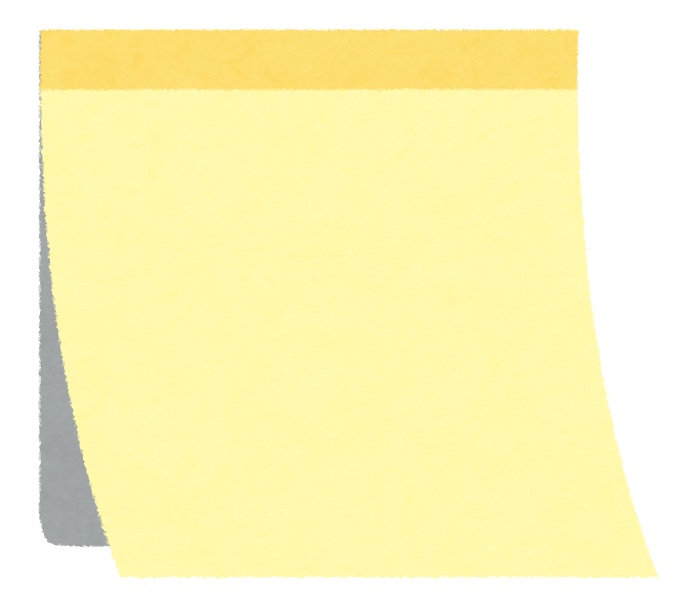 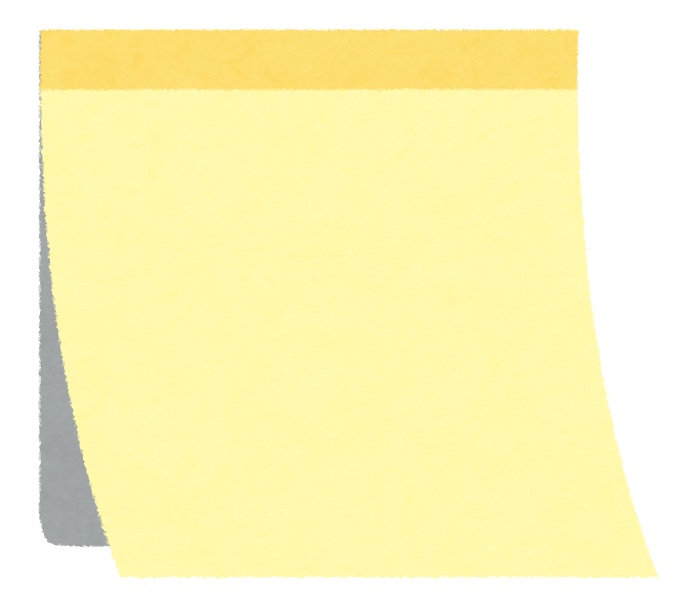 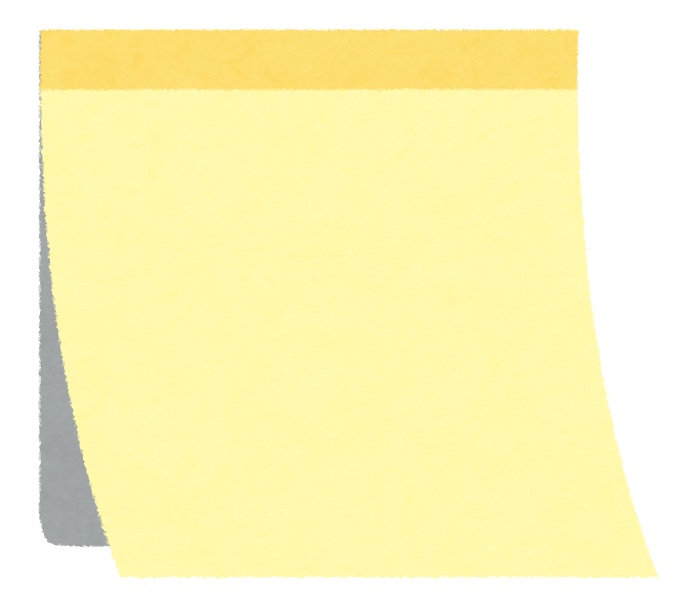 やや強い
強い
2
©︎ Mayumi SUGIURA